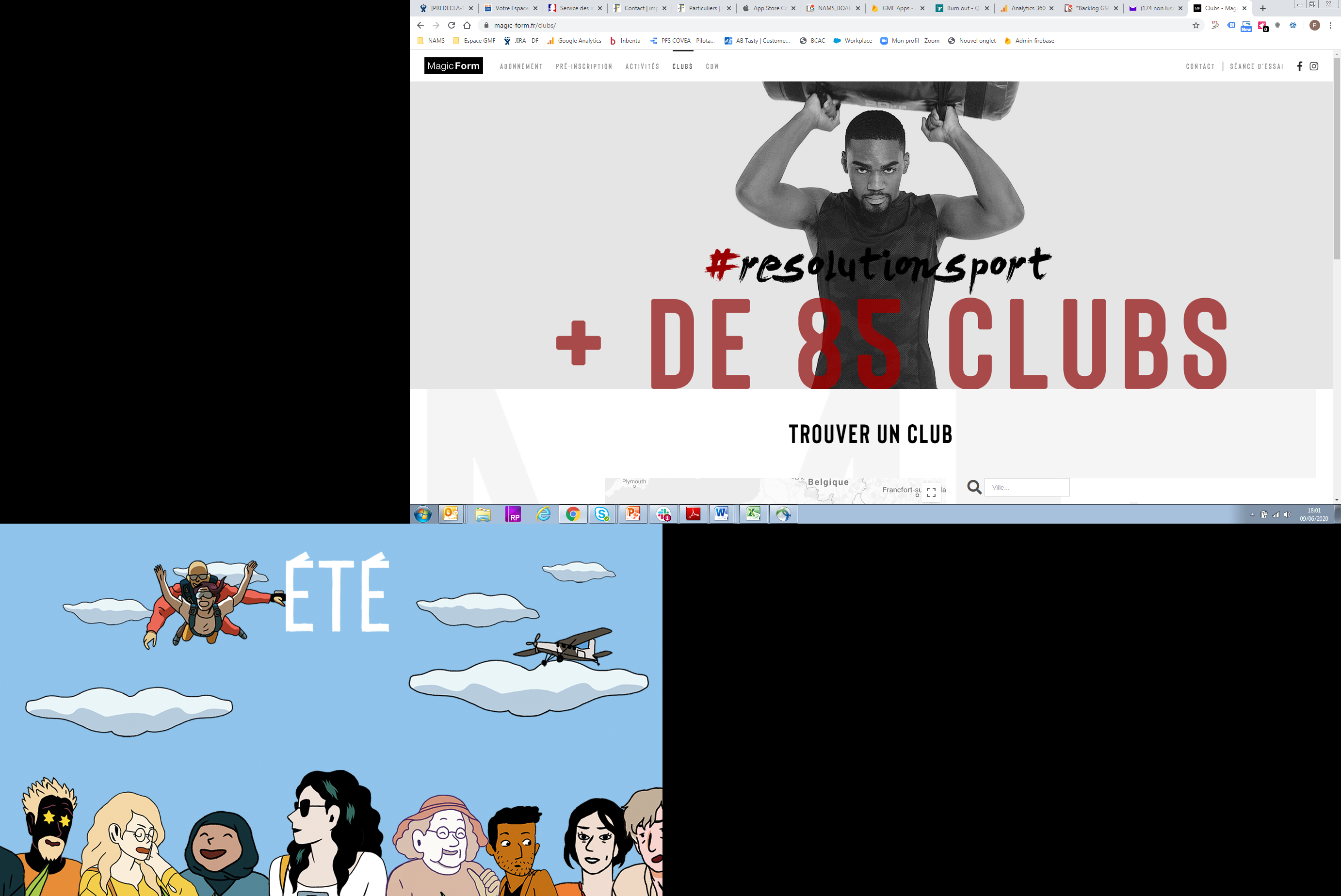 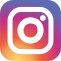 @MAGICFORM19
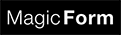 Planning cours collectifs
MAGIC FORM PARIS 19
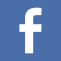 Lundi à Vendredi de 8h à 22h
Samedi de 9h à 19h/Dim 9h-18h